Текущие активности BBC R&D
C. Доронин, Ф. Дубинин, К. Тертышная, Д. Шафикова 




20.12.2024
1
Текущие работы
Схема питания и съёма сигнала для SiPM на общей плате для 8-тайлового прототипа
Зависимость амплитуды и дисперсии сигнала тайлов от длины волокна и числа витков
Потери света в прозрачном оптоволокне
Потери света на стыке
2
Потери света в прозрачном оптоволокне
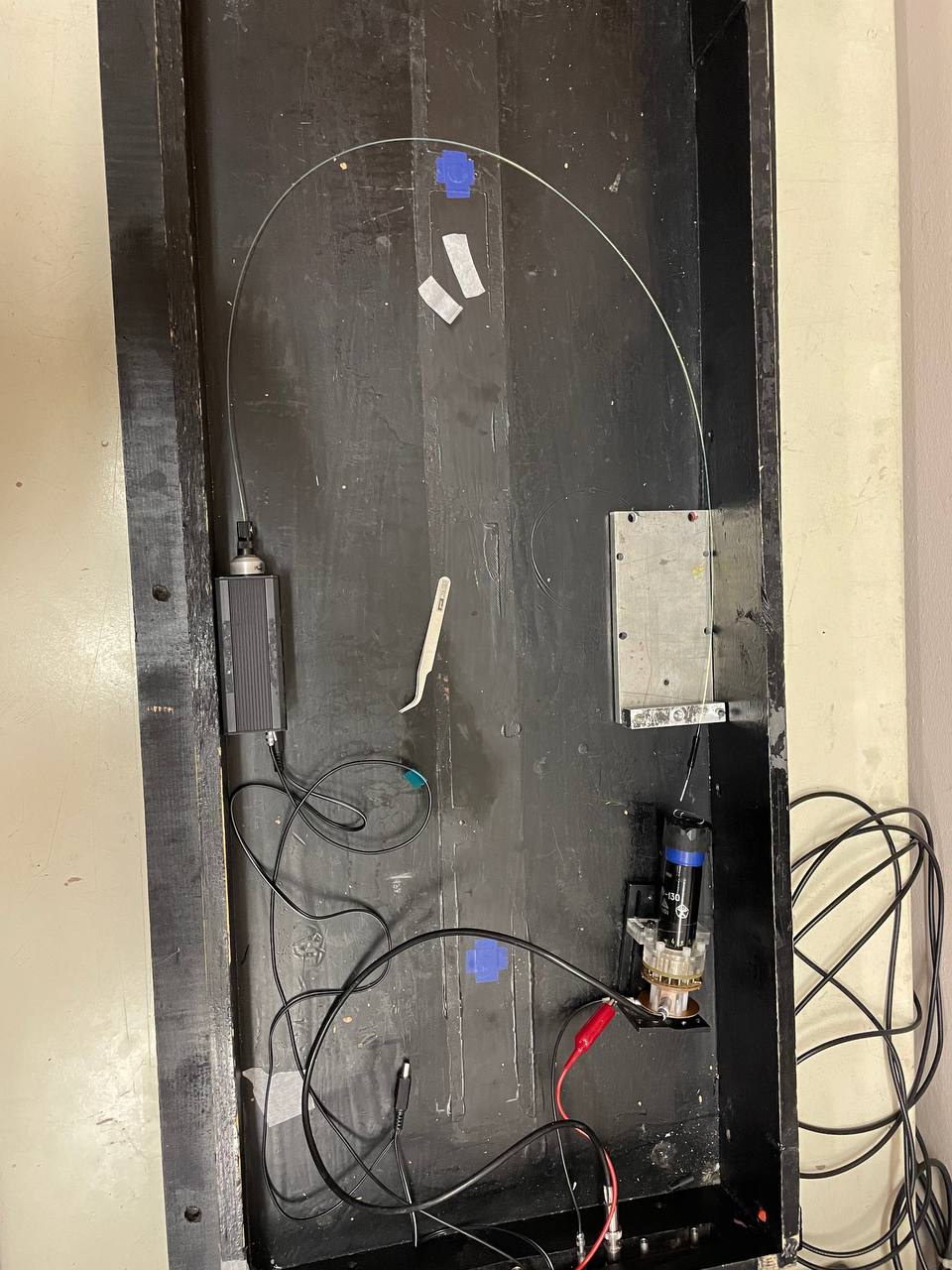 Образец чистого волокна Kuraray Clear-PSMS 
Многооболочечное
С малыми потерями на изгибе
L_max = 303 см

WLS Kuraray Y11
L ~ 1 м

LED 
400 нм 
8 нс прямоугольный
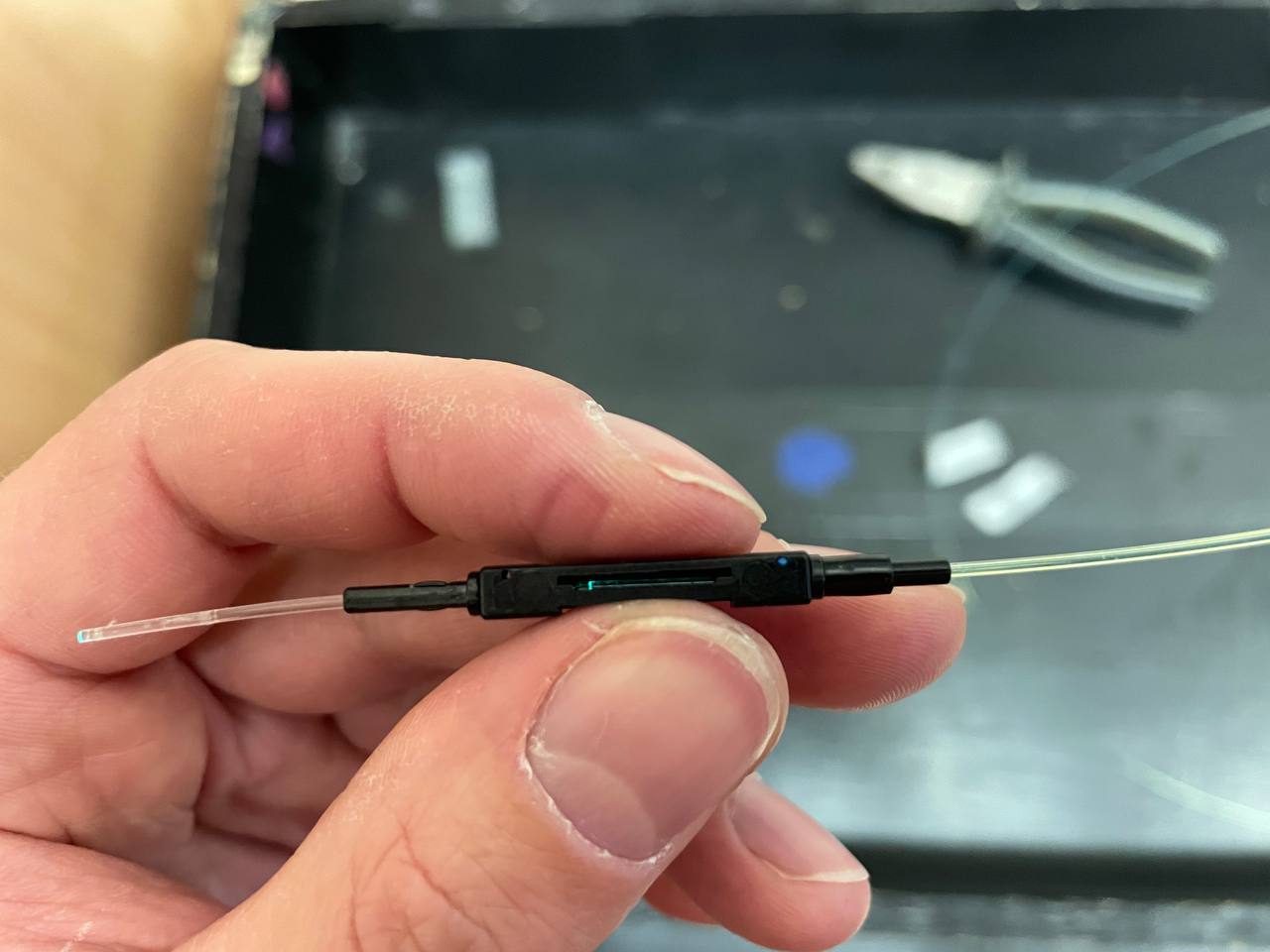 3
Потери света на стыке
Два образца по 4 см:
Одинаковая технология реза – кусачки примерно под прямым углом к оси (на глаз)
одинаковая технология полировки (до 7000)
4
Коннектор
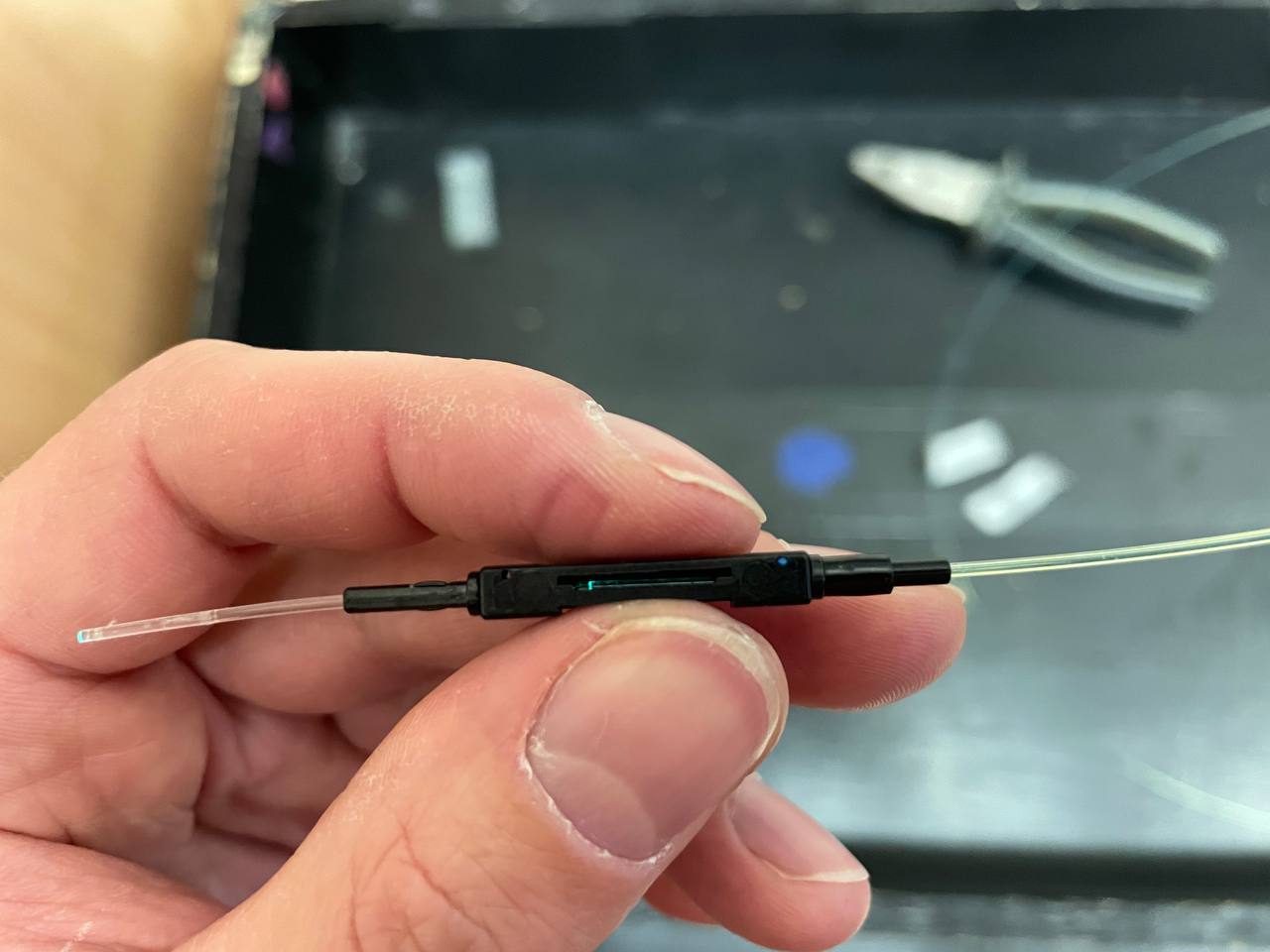 5
Back-up
6
Установка
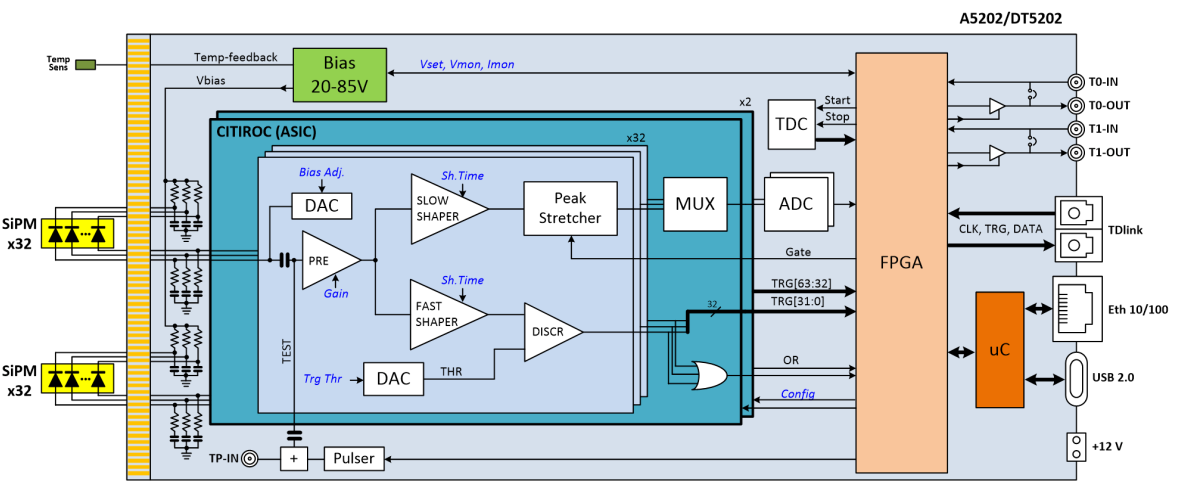 Генератор:
10 нс прямоугольный
Аттенюатор
Амплитуды сигнала:
40 мВ
80 мВ
120 мВ
7
8